Μαγνητισμός
Κυκλοφορία Μαγνητικής Επαγωγής – Νόμος του Ampere
Εφαρμογές του Νόμου του Ampere
Μαγνητικές Δυνάμεις
Μονάδες Μέτρησης: 
Μαγνητικής Επαγωγής και Μαγνητικής Ροής
Φαινόμενο Hall
Κυκλοφορία της Μαγνητικής Επαγωγής
Ένα πεδίο δυνάμεων είναι Αστρόβιλο ή Πεδίο Συντηρητικών Δυνάμεων όταν το έργο W που παράγουν ή καταναλίσκουν οι δυνάμεις αυτές σε μια κλειστή διαδρομή C είναι μηδέν
Το ολοκλήρωμα ενός διανυσματικού μεγέθους Χ κατά μήκος κλειστής διαδρομής ονομάζεται κυκλοφορία του μεγέθους X
Το διάνυσμα X  είναι στοιχείο αστρόβιλου 
πεδίου
Για την ένταση Ε του στατικού ηλεκτρικού  πεδίο, το οποίο είναι αστρόβιλο. ισχύει:
Το διάνυσμα X  είναι στοιχείο στροβιλού
πεδίου
Τι ισχύει για την κυκλοφορία του διανύσματος της Μαγνητικής Επαγωγής?
Κυκλοφορία της Ένταση Στατικού Ηλεκτρικού Πεδίου
Η απάντηση δίνεται με το Νόμο του Ampere
Κυκλοφορία της Μαγνητικής Επαγωγής
Νόμος του Ampere
Ο νόμος του Ampere  ισχύει για Μαγνητικό Πεδίο που δημιουργείται από ρευματοφόρους αγωγούς.
Για να γίνει κατανοητός ο νόμος του Ampere, αλλά και για απλούστευση της απόδειξής του, θα εξετάσουμε την περίπτωση όπου όλα τα σημεία της κλειστής διαδρομής βρίσκονται πάνω στο ίδιο επίπεδο και επί πλέον το ηλεκτρικό ρεύμα διαπερνά κάθετα το συγκεκριμένο επίπεδο.
Το πεδίο είναι κάθετο στο επίπεδο της εικόνας και έχει φορά προς τα μέσα
Το πεδίο είναι κάθετο στο επίπεδο της εικόνας και έχει φορά προς τα έξω
Επεξήγηση Συμβόλων για το Μαγνητικό πεδίο:
Επεξήγηση Συμβόλων για την Ένταση του Ηλεκτρικού Ρεύματος
Το ηλεκτρικό ρεύμα διαπερνά κάθετα το επίπεδο της εικόνας με φορά προς τα μέσα
Το ηλεκτρικό ρεύμα διαπερνά κάθετα το επίπεδο της εικόνας με φορά προς τα έξω
Κυκλοφορία της Μαγνητικής Επαγωγής
Νόμος του Ampere
Θα αποδείξουμε το νόμο του Ampere παίρνοντας μια τυχαία κλειστή γραμμή C και ένα ηλεκτρικό ρεύμα που διαπερνά κάθετα, με φορά προς τα έξω, την επιφάνεια που περικλείεται από την κλειστή γραμμή C.
Διαιρούμε την κλειστή γραμμή C σε στοιχειώδη τμήματα ds και επιλέγουμε τυχαία ένα από αυτά
φ
Το διάνυσμα ds φαίνεται από τον αγωγό με γωνιακό άνοιγμα dθ
Οι γραμμές του Μαγνητικού Πεδίου είναι ομόκεντρες περιφέρειες με κέντρο πάνω στο ρευματοφόρο αγωγό.
dθ
r
Ι
Μια κυκλική γραμμή Μαγνητικού Πεδίου με ακτίνα r περνά από την αρχή του ds
Στην αρχή του ds το διάνυσμα της Μαγνητικής Επαγωγής Β εφάπτεται στη μαγνητική γραμμή και σχηματίζει γωνία φ με το διάνυσμα ds
C
Εξ ορισμού:
Εξ ορισμού:
Νόμος Ampere για το Μαγνητικό Πεδίο
Έχουμε αποδείξει:
Εφαρμογές του Νόμου του Ampere
Το Μαγνητικό Πεδίο Γύρω από Ευθύγραμμο Ρευματοφόρο Αγωγό Πολύ Μεγάλου Μήκους
Οι γραμμές του μαγνητικού πεδίου που δημιουργεί ο ευθύγραμμος ρευματοφόρος αγωγός είναι ομοαξονικές κυκλικές γραμμές που έχουν τα κέντρα τους πάνω στον αγωγό
I
Λόγω συμμετρίας, σε όλα τα σημεία της μαγνητικής γραμμής, το μέτρο της μαγνητικής επαγωγής Β είναι σταθερό και το διάνυσμα αυτής είναι εφαπτόμενο.
r
C
Για την εφαρμογή του νόμου του Ampere παίρνουμε ως κλειστή γραμμή C μια τυχαία κλειστή μαγνητική γραμμή που έχει ακτίνα r.
Διαιρούμε την κλειστή γραμμή C σε στοιχειώδη διανυσματικά τμήματα ds και επιλέγουμε τυχαία ένα από αυτά.
Στη θέση αυτή:
Νόμος Ampere στη κλειστή γραμμή C:
Εφαρμογές του Νόμου του Ampere
Το Μαγνητικό Πεδίο εντός και εκτός Ευθύγραμμου Ρευματοφόρου Κυλινδρικού Αγωγού Ακτίνας R 
πολύ Μεγάλου Μήκους
Άξονας
Οι γραμμές του μαγνητικού πεδίου εντός και εκτός του ρευματοφόρου κυλίνδρου είναι ομοαξονικές κυκλικές γραμμές που έχουν τα κέντρα τους πάνω στον άξονα του κυλίνδρου
I
Η μαγνητική επαγωγή στο εσωτερικό του κυλίνδρου:  r < R
Για την εφαρμογή του νόμου του Ampere παίρνουμε ως κλειστή γραμμή C μια τυχαία κλειστή μαγνητική γραμμή που έχει ακτίνα r < R.
I’
R
r
Μέσα από την κυκλική επιφάνεια που ορίζει η γραμμή C διέρχεται ρεύμα Ι’ :
C
Διαιρούμε την κλειστή γραμμή C σε στοιχειώδη διανυσματικά τμήματα ds και επιλέγουμε τυχαία ένα από αυτά.
Στη θέση αυτή:
Νόμος Ampere στη κλειστή γραμμή C:
Εφαρμογές του Νόμου του Ampere
Το Μαγνητικό Πεδίο εντός και εκτός Ευθύγραμμου Ρευματοφόρου Κυλινδρικού Αγωγού Ακτίνας R 
πολύ Μεγάλου Μήκους
Άξονας
Η μαγνητική επαγωγή στο εσωτερικό του κυλίνδρου:  r < R
Ι’ = ένταση ρεύματος που διέρχεται από την κυκλική επιφάνεια που έχει ακτίνα r < R
Αποδείξαμε:
I
Υπολογισμός του ρεύματος Ι’:
I’
Η πυκνότητα ρεύματος είναι ίδια σε κάθε περιοχή μιας διατομής του αγωγού:
R
r
C
Πυκνότητα JR σε όλη τη διατομής του αγωγού:
Πυκνότητα Jr σε όλη τη διατομής του αγωγού:
Εφαρμογές του Νόμου του Ampere
Το Μαγνητικό Πεδίο εντός και εκτός Ευθύγραμμου Ρευματοφόρου Κυλινδρικού Αγωγού Ακτίνας R 
πολύ Μεγάλου Μήκους
Άξονας
Η μαγνητική επαγωγή έξω από τον κυλίνδρου:  r > R
Για την εφαρμογή του νόμου του Ampere παίρνουμε ως κλειστή γραμμή C μια τυχαία κλειστή μαγνητική γραμμή που έχει ακτίνα r > R.
I
Μέσα από την κυκλική επιφάνεια που ορίζει η γραμμή C διέρχεται ρεύμα όλη η ένταση  Ι του ρεύματος που διαρρέει τον αγωγό.
R
Διαιρούμε την κλειστή γραμμή C σε στοιχειώδη διανυσματικά τμήματα ds και επιλέγουμε τυχαία ένα από αυτά.
r
C
Στη θέση αυτή:
Νόμος Ampere στη κλειστή γραμμή C:
Εφαρμογές του Νόμου του Ampere
Το Μαγνητικό Πεδίο εντός και εκτός Ευθύγραμμου Ρευματοφόρου Κυλινδρικού Αγωγού Ακτίνας R 
πολύ Μεγάλου Μήκους
Άξονας
Γραφική παράσταση  B = f(r)
I
Εντός κυλίνδρου
Αποδείξαμε:
R
Εκτός κυλίνδρου
Επιφάνεια κυλίνδρου
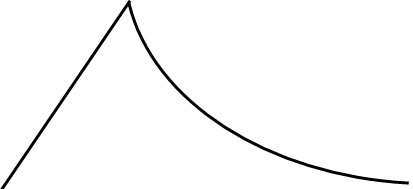 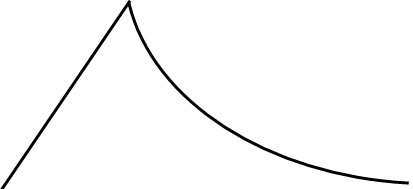 r
r
Εφαρμογές του Νόμου του Ampere
Το Μαγνητικό Πεδίο στο Εσωτερικό Σωληνοειδούς Πηνίου πολύ μεγάλου μήκους
Δ
Γ
Πυκνότητα σπειρών σωληνοειδούς:
σταθ
Στο εσωτερικό του σωληνοειδούς το μαγνητικό πεδίο είναι ομογενές:
Α
Β
Έξω από το σωληνοειδές δεν υπάρχει μαγνητικό πεδίο:
Για την εφαρμογή του νόμου του Ampere παίρνουμε ως κλειστή γραμμή C ένα ορθογώνιο παραλληλόγραμμο (ΑΒΓΔΑ) του οποίου η πλευρά (ΑΒ) βρίσκεται εντός του σωληνοειδούς και είναι παράλληλη με το άξονα του σωληνοειδούς ενώ η παράλληλη πλευρά (ΓΔ) είναι εκτός σωληνοειδούς.
I
Ε
ΔΝ σπείρες του σωληνοειδούς διαπερνούν την επιφάνεια που περικλείεται από την κλειστή γραμμή (ΑΒΓΔΑ)
Δ
Γ
Κάθε σπείρα του σωληνοειδούς διαρρέεται με ρεύμα έντασης  Ι
Α
Β
Το συνολικό ρεύμα που διαπερνά την επιφάνεια που περικλείεται από την κλειστή γραμμή (ΑΒΓΔΑ) είναι:
Διαμήκης διατομή σωληνοειδούς
Εφαρμογές του Νόμου του Ampere
Το Μαγνητικό Πεδίο στο Εσωτερικό Σωληνοειδούς Πηνίου πολύ μεγάλου μήκους
Δ
Γ
Πυκνότητα σπειρών σωληνοειδούς:
σταθ
Στο εσωτερικό του σωληνοειδούς το μαγνητικό πεδίο είναι ομογενές:
Α
Β
Έξω από το σωληνοειδές δεν υπάρχει μαγνητικό πεδίο:
Το συνολικό ρεύμα που διαπερνά την επιφάνεια που περικλείεται από την κλειστή γραμμή (ΑΒΓΔΑ) είναι:
I
Διαιρούμε την κλειστή γραμμή ΑΒΓΔΑ σε στοιχειώδη διανυσματικά τμήματα ds και επιλέγουμε τυχαία ένα από αυτά σε κάθε πλευρά του παραλληλογράμμου.
Ε
Νόμος Ampere στην κλειστή γραμμή (ΑΒΓΔΑ):
Δ
Γ
Α
Β
Διαμήκης διατομή σωληνοειδούς
Εφαρμογές του Νόμου του Ampere
Το Μαγνητικό Πεδίο στο Εσωτερικό Σωληνοειδούς Πηνίου πολύ μεγάλου μήκους
Πυκνότητα σπειρών σωληνοειδούς:
Δ
Γ
σταθ
Στο εσωτερικό του σωληνοειδούς το μαγνητικό πεδίο είναι ομογενές:
Α
Β
Έξω από το σωληνοειδές δεν υπάρχει μαγνητικό πεδίο:
Νόμος Ampere στην κλειστή γραμμή (ΑΒΓΔΑ):
I
Ε
Πλευρά ΑΒ:
Πλευρά ΒΓ:
Δ
Γ
Α
Β
Πλευρά ΓΔ:
Πλευρά ΔΑ:
Διαμήκης διατομή σωληνοειδούς
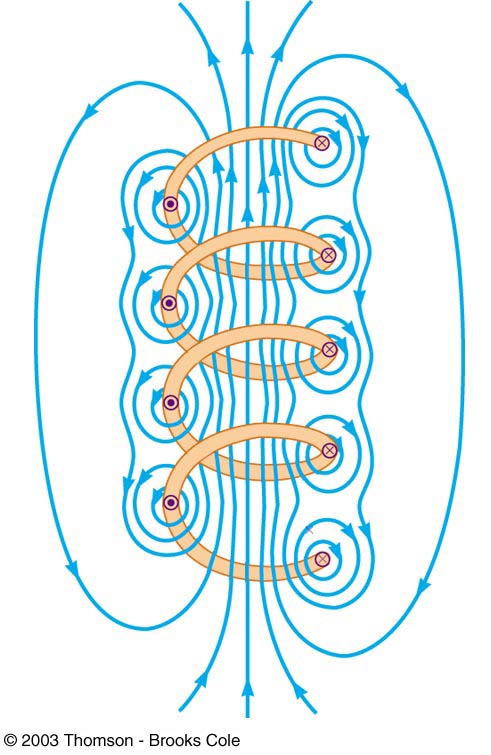 Εφαρμογές του Νόμου του Ampere
Το Μαγνητικό Πεδίο στο Εσωτερικό Σωληνοειδούς Πηνίου πολύ μεγάλου μήκους
Πυκνότητα σπειρών σωληνοειδούς:
Δ
Γ
Α
Β
I
Νόμος Ampere στην κλειστή γραμμή (ΑΒΓΔΑ):
Αποδείξαμε:
Ε
Δ
Γ
Α
Β
Διαμήκης διατομή σωληνοειδούς
Μαγνητικές Δυνάμεις
Κίνηση ηλεκτρικού φορτίου μέσα σε Μαγνητικό Πεδίο – Διαπιστώσεις:
q = σταθ.
q
υ = σταθ.
φ = σταθ.
q
q = σταθ.
B = σταθ.
+
+
+
+
q
φ = σταθ.
φ
υ = σταθ.
B = σταθ.
φ = σταθ.
q
q = σταθ.
υ = σταθ.
B = σταθ.
q
Στην περίπτωση που το ηλεκτρικό φορτίο κινείται ταυτόχρονα σε ηλεκτρικό πεδίο που έχει ένταση Ε και σε μαγνητικό πεδίο που έχει μαγνητική επαγωγή Β:
φ
Μονάδες Μέτρησης Μαγνητικής Επαγωγής και Μαγνητικής Ροής
Συμβολισμός: Φυσικό Μέγεθος μέσα σε δυο αγκύλες ισοδυναμεί με τη μονάδα μέτρησης (τις διαστάσεις)
                         του μεγέθους
Π.χ.:  [m] = kg,    [F] = N,   [υ] = m/s
Από το μαθηματικό τύπο της μαγνητικής δύναμης παίρνουμε την αντίστοιχη Διαστατική Εξίσωση:
Μονάδα Μέτρησης της Μαγνητικής Επαγωγής:
Από το μαθηματικό τύπο της μαγνητικής ροής παίρνουμε την αντίστοιχη Διαστατική Εξίσωση:
Φαινόμενο Hall
Αγώγιμο πλακίδιο έχει ύψος α, πάχος β, είναι τοποθετημένο κάθετα στις γραμμές μαγνητικού πεδίου με μαγνητική επαγωγή By και διαρρέεται με ρεύμα ένταση Ι (βλέπε σχήμα)
I
I
–
–
-
z
z
-
By
By
-
By
By
υd
-
I
Fm
-
υd
α
α
+
e
y
y
e
I
Fm
+
+
β
β
+
Σύμφωνα με τον κανόνα του δεξιού χεριού η δύναμη Fm είναι παράλληλη με τον z-άξονα με φορά προς τα πάνω
+
x
ΔV
x
Ενδιάμεση κατάσταση:
Αρχική κατάσταση:
Η δύναμη Fm ωθεί τα ελεύθερα ηλεκτρόνια στο πάνω μέρος του πλακιδίου ενώ στο κάτω μέρος δημιουργείται έλλειμα ηλεκτρονίων.
Τα ηλεκτρόνια κινούνται στην αντίθετη κατεύθυνση του ρεύματος με ταχύτητα
Πάνω σε κάθε ηλεκτρόνιο ασκείται μαγνητική δύναμη
Ο διαχωρισμός φορτίων δημιουργεί διαφορά δυναμικού ΔV.
Η διαφορά δυναμικού ΔV δημιουργεί ηλεκτρικό πεδίο έντασης
Το ηλεκτρικό πεδίο έλκει προς τα κάτω τα ηλεκτρόνια με δύναμη
Φαινόμενο Hall
-
Η μαγνητική δύναμη Fm είναι σταθερή και ίση με:
-
-
I
–
-
Καθώς λαμβάνει χώρα ο διαχωρισμό φορτίων, η ηλεκτρική δύναμη Fe αυξάνεται επειδή αυξάνεται η διαφορά δυναμικού ΔV:
-
-
z
-
-
By
-
Στη κατάσταση ισορροπίας:
-
+
By
+
Η ηλεκτρική δύναμη πάνω στα ηλεκτρόνια γίνεται ίση με τη μαγνητική δύναμη:
+
+
+
υd
α
+
e
y
Το φαινόμενο του διαχωρισμού φορτίων σταματά.
I
+
Fm
+
+
Η διαφορά δυναμικού ΔV είναι ίση με την καλούμενη τάση Hall (ΔV)Η :
+
β
Η ένταση του ηλεκτρικού πεδίου είναι ίση με:
(ΔV)Η
x
Τελική κατάσταση (ισορροπία):
Η ηλεκτρική δύναμη πάνω στα ηλεκτρόνια είναι:
Πυκνότητα ρεύματος (αποδείχτηκε στο νόμο του Ohm):
Όταν είναι γνωστή η αριθμητική πυκνότητα ηλεκτρονίων ne του αγώγιμου πλακιδίου.
Όταν είναι γνωστή η Μαγνητική Επαγωγή
Φαινόμενο Hall
-
-
(Τάση Hall ή Διαφορά Δυναμικού Hall)
Αποδείξαμε:
-
I
–
-
-
-
z
-
Η Τάση Hall (ΔV)Η, η ένταση I του ηλεκτρικού ρεύματος και το πάχος β του αγώγιμου πλακιδίου είναι μεγέθη που εύκολα μετρούνται
-
By
-
-
+
By
+
+
Πλακίδια πολύ μικρών διαστάσεων (π.χ. α = 0,5 cm και β = 0,2 mm) από αγώγιμο ή ημιαγωγό υλικό χρησιμοποιούνται ως αισθητήρες μέτρησης:
+
+
υd
α
+
e
y
I
+
Fm
+
+
Όταν είναι γνωστή η αριθμητική πυκνότητα ηλεκτρονίων ne του αγώγιμου πλακιδίου.
Της μαγνητικής επαγωγής Β:
+
β
(ΔV)Η
x
Τελική κατάσταση (ισορροπία):
Της αριθμητικής πυκνότητας  ηλεκτρονίων ενός υλικού:
Όταν είναι γνωστή η Μαγνητική Επαγωγή
Επιλογέας Ταχύτητας Φορτισμένων Σωματιδίων
Ο επιλογέας ταχυτήτων είναι διάταξη στη οποία συνυπάρχουν ένα μαγνητικό και ένα ηλεκτρικό πεδίο τα οποία είναι κάθετα μεταξύ τους
+  +  +  +  +  +  +  +  +  +  +
Η ένταση Ε του ηλεκτρικού πεδίου ρυθμίζεται με τη διαφορά δυναμικού ΔV της ηλεκτρικής πηγής:
υ
υ0
ΔV
Μια δέσμη φορτισμένων σωματιδίων, στην περίπτωσή μας με θετικό φορτίο, εισέρχεται κάθετα στο ηλεκτρικό και στο μαγνητικό πεδίο.
–  –   –   –  –  –   –  –  –  –  –
Β  Μαγνητική επαγωγή κάθετη στο επίπεδο της
     εικόνας και έχει φορά προς τα μέσα
Η πηγή της δέσμης παράγει φορτισμένα σωματίδια σε μια ευρεία περιοχή ταχυτήτων υ.
Ε  Ένταση ηλεκτρικού πεδίου
Από τη διάταξη εξέρχεται μια δέσμη φορτισμένων σωματιδίων με συγκεκριμένη ταχύτητα υ0.
h = Απόσταση ηλεκτροδίων που δημιουργούν το
        ηλεκτρικό πεδίο
Η επιλογή της ταχύτητας υ0 γίνεται τροφοδοτώντας τη διάταξη με τις κατάλληλες τιμές της μαγνητικής επαγωγής Β και της έντασης Ε του ηλεκτρικού πεδίου.
Επιλογέας Ταχύτητας Φορτισμένων Σωματιδίων
Η ένταση Ε του ηλεκτρικού πεδίου ρυθμίζεται με τη διαφορά δυναμικού ΔV της ηλεκτρικής πηγής:
+  +  +  +  +  +  +  +  +  +  +
+  +  +  +  +  +  +  +  +  +  +
Τα σωματίδια με φορτίο +q που εισέρχονται στη διάταξη με ταχύτητα υ υφίστανται:
Β
Β
Ε
+
ΔV
ΔV
υ
Ηλεκτρική δύναμη με φορά προς τα κάτω:
–  –   –   –  –  –   –  –  –  –  –
–  –   –   –  –  –   –  –  –  –  –
Μαγνητική δύναμη με φορά προς τα πάνω
(σύμφωνα με τον κανόνα δεξιού χεριού:
Συνισταμένη δύναμη:
Στα φορτισμένα σωματίδια, τα οποία έχουν πολύ μεγάλες ταχύτητες, η μαγνητική δύναμη  Fm είναι μεγαλύτερη από την ηλεκτρική δύναμη Fe (Fm > Fe) 
Τα σωματίδια αυτά εκτρέπονται  προς την κατεύθυνση της μαγνητικής Δύναμης.
+
υ
Ε
Στα φορτισμένα σωματίδια, τα οποία έχουν πολύ μικρές ταχύτητες, η ηλεκτρική δύναμη  Fe είναι μεγαλύτερη από την μαγνητική δύναμη Fm. (Fm < Fe).
Τα σωματίδια αυτά εκτρέπονται  προς την κατεύθυνση της ηλεκτρικής Δύναμης.
Επιλογέας Ταχύτητας Φορτισμένων Σωματιδίων
Η ένταση Ε του ηλεκτρικού πεδίου ρυθμίζεται με τη διαφορά δυναμικού ΔV της ηλεκτρικής πηγής:
+  +  +  +  +  +  +  +  +  +  +
Συνισταμένη δύναμη:
Β
Ε
ΔV
–  –   –   –  –  –   –  –  –  –  –
Για συγκεκριμένες τιμές της μαγνητικής επαγωγής Β και της έντασης Ε του ηλεκτρικού πεδίου υπάρχει συγκεκριμένη ταχύτητα υ0 φορτισμένων σωματιδίων για την οποία η μαγνητική και η ηλεκτρική δύναμη που ασκούνται πάνω στα σωματίδια αυτά είναι ίσες (Fm = Fe) :
+
υ0
υ0
+
Στην ειδική αυτή κατάσταση, τα φορτισμένα σωματίδια κινούνται ευθύγραμμα με σταθερή ταχύτητα υ0 και εξέρχονται από τη διάταξη με τη σταθερή αυτή ταχύτητα.